I възрастова група
„МАРГАРИТКА“
Педагогически персонал:
Аглика Бончева-старши учител
Борислава Борисова-учител
Пом.възпитател:
Ирена Велева
Екип на група „МАРГАРИТКА“
Образование на педагогическия екип
Аглика Бончева – старши учител, 
   магистър, специалност: „Педагогическо взаимодействие с деца с проблемно поведение“.
  - 1 ПКС
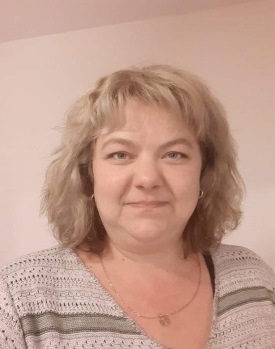 Борислава Борисова – учител,
магистър, специалност: „Педагогическо взаимодействие с деца с проблемно поведение“.
                    - 1 ПКС
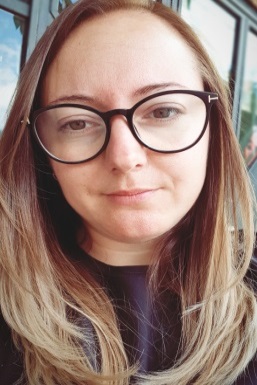 Маргаритки сме прекрасни, слънчеви деца!
На воля играем, учим се и пеем,
в детската градина-весело живеем!
Всички ни обичат
и цветенца маргаритки ни наричат!
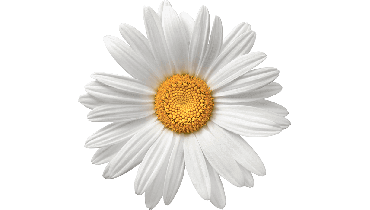 ИСТОРИЯ НА ГРУПАТА
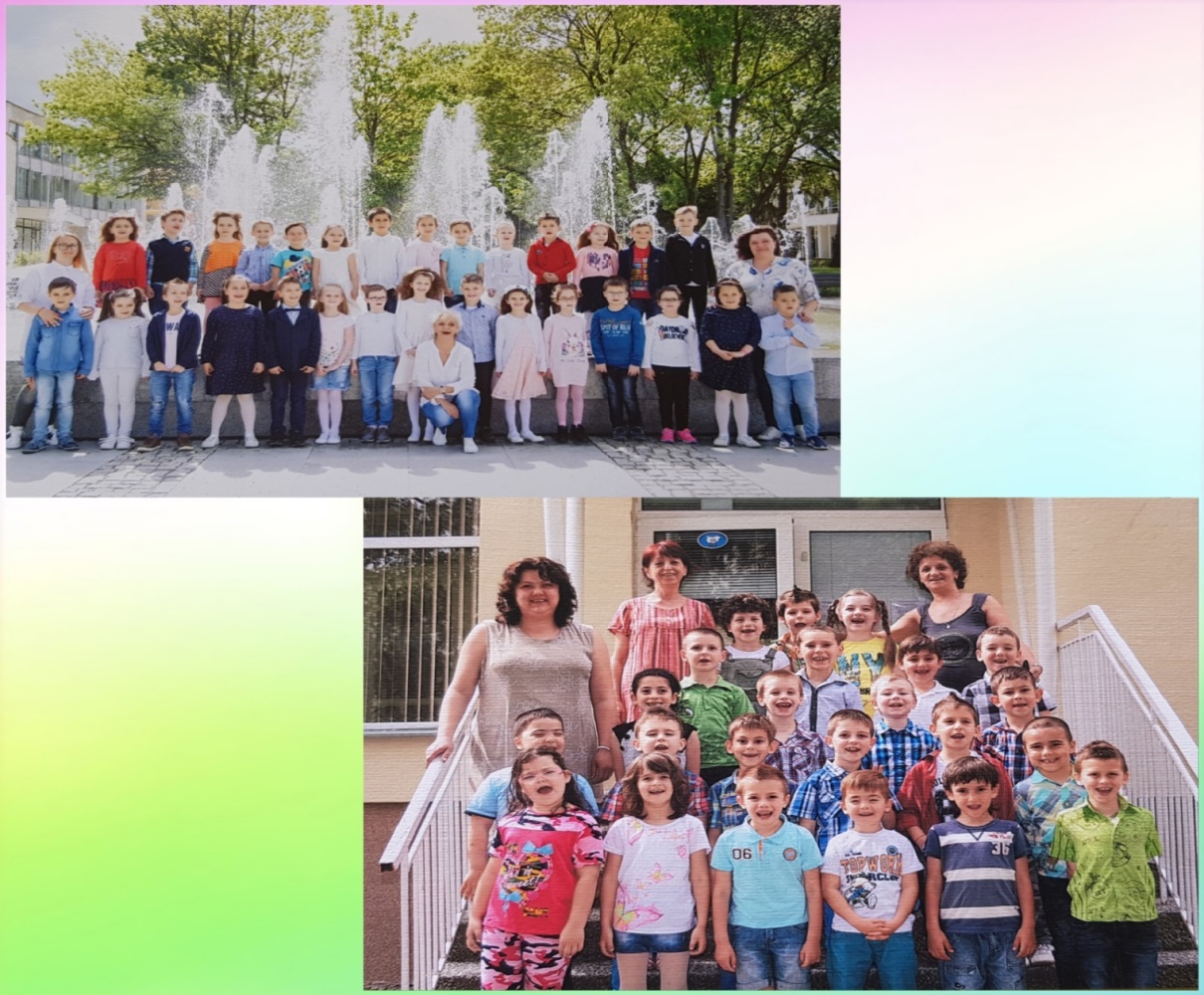 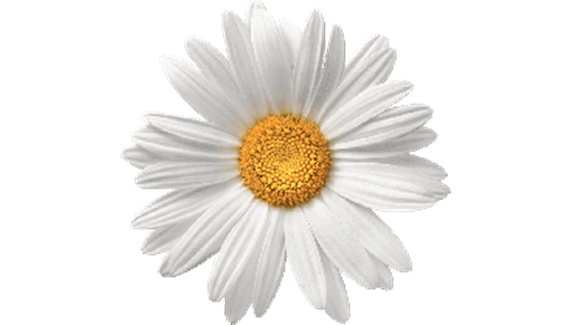 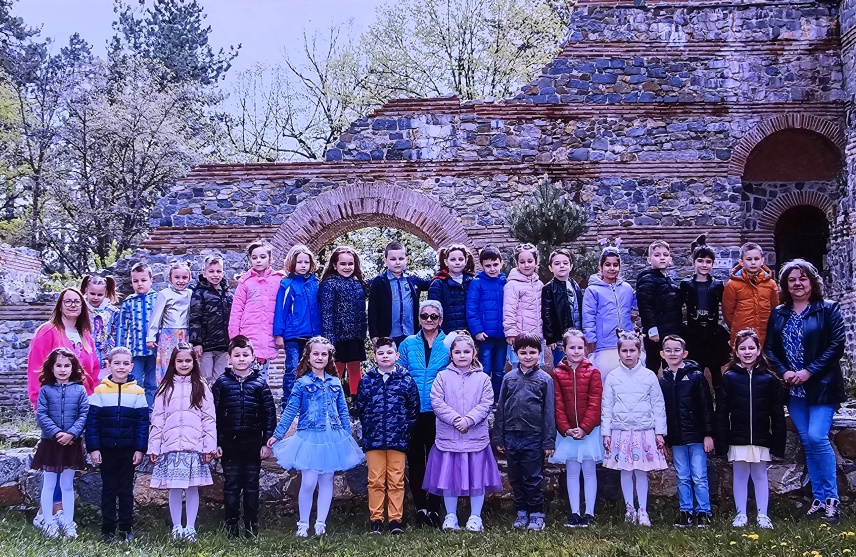 Випуск 2023-2027г.
Група „Маргаритка“, започва да функционира с набор 2020 г., през месец септември 2023г. и се състои от 24 деца. От тях 7 момичета и 17 момчета. 22 от децата са родени през 2020г., а 2 деца са родени през 2021г.
Занимания по интересиI-ва възрастова група
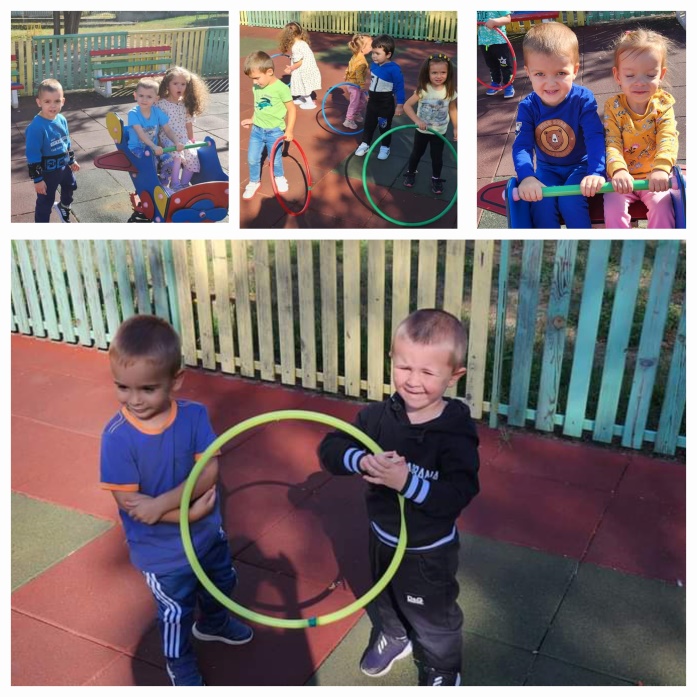 Занимания по интересиI-ва възрастова група
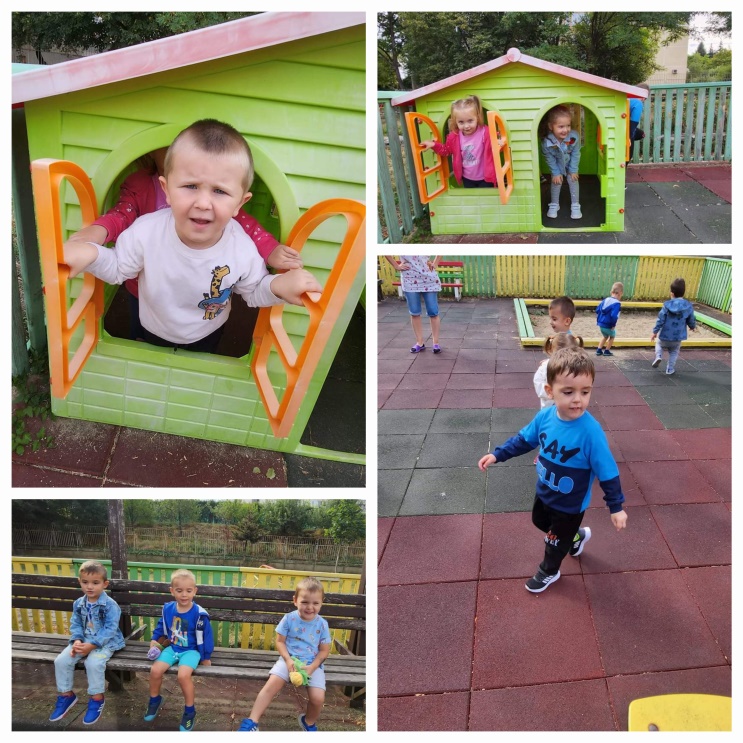 Работни моменти
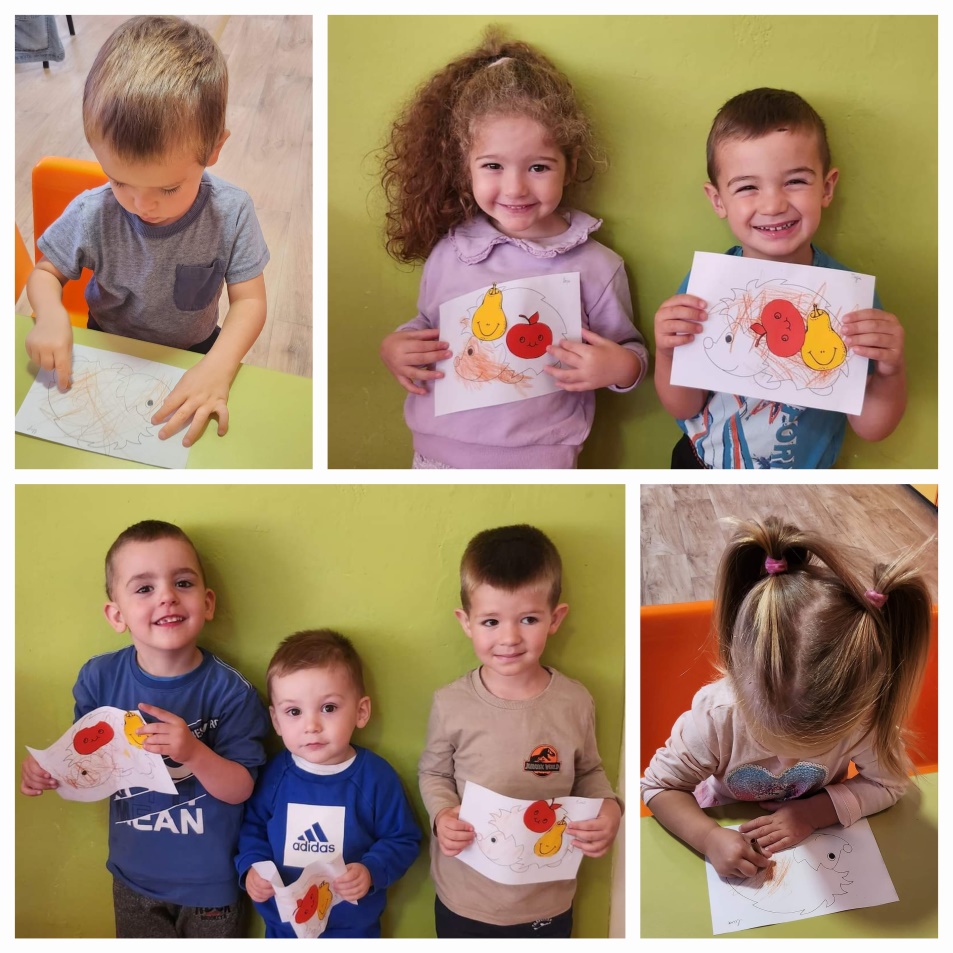 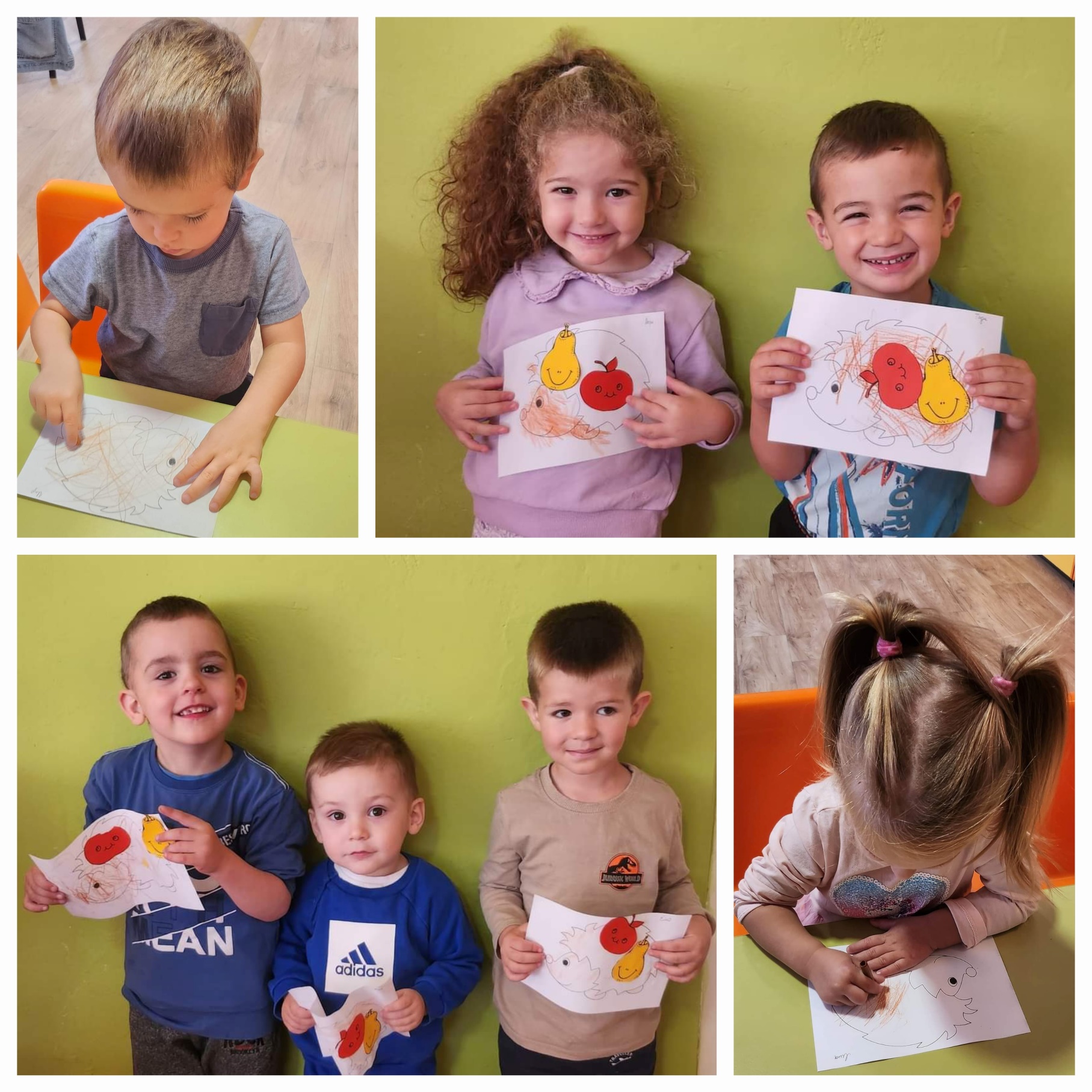 Работни моменти
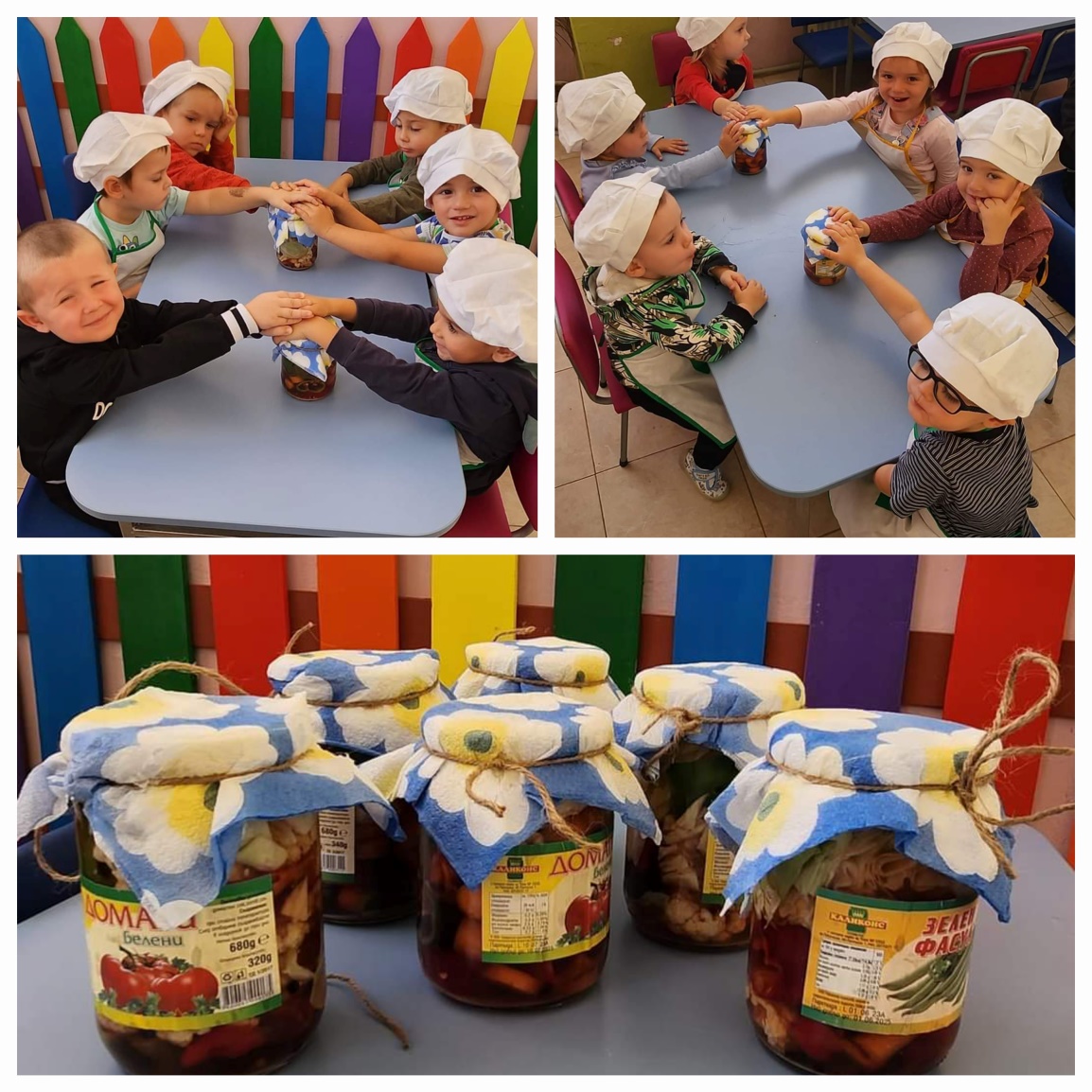 Работни моменти
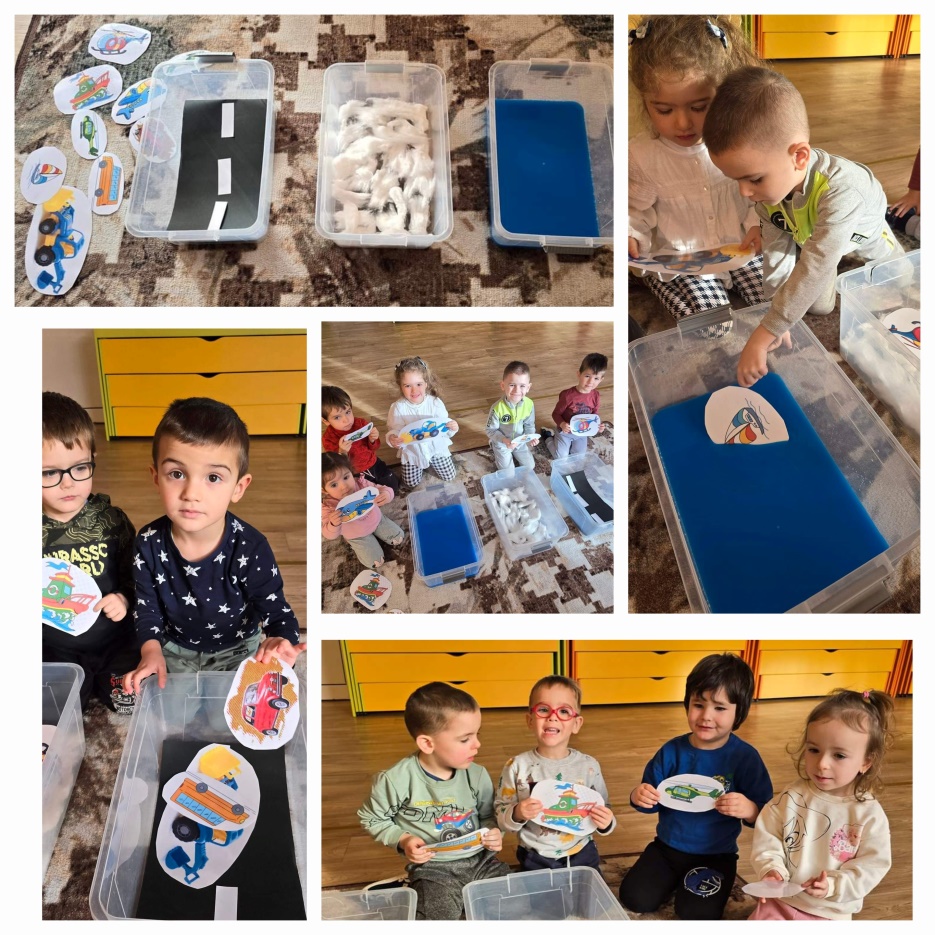 Работни моменти
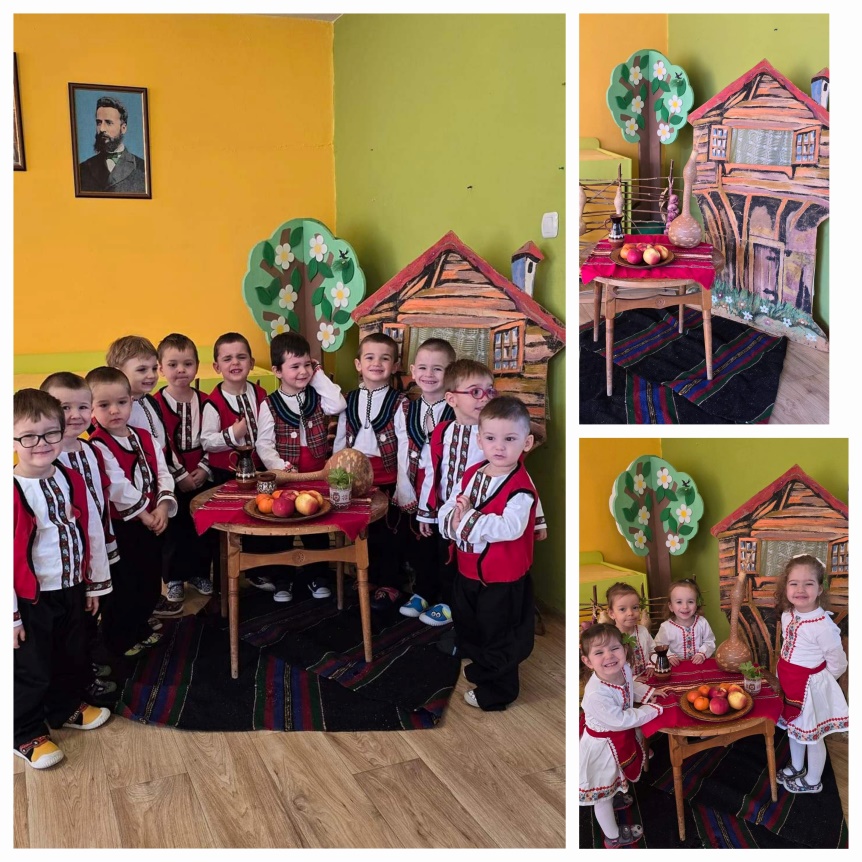 Работилнички с родители
Работилничка за Деня на Християнското семейство
Осмомортенска работилничка
Открит урок по БДП